Roadmap Review Report
Yasuhiro Okada
LC計画推進委員会
June 11, 2013
Roadmap review committee
The roadmap review committee was held on April 5-6, 2013 at KEK.
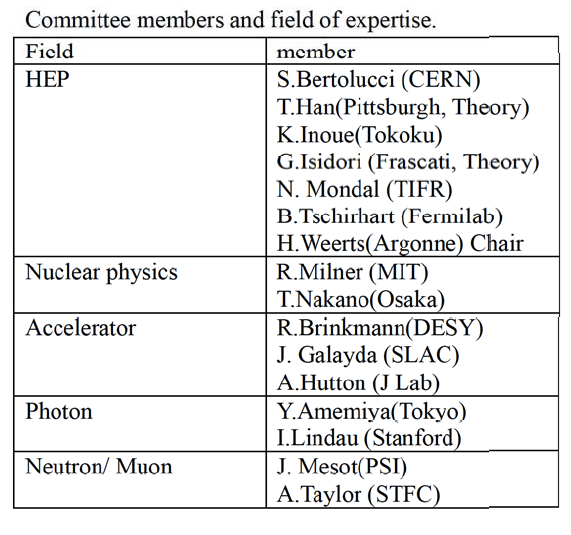 ILC in the Roadmap 2013
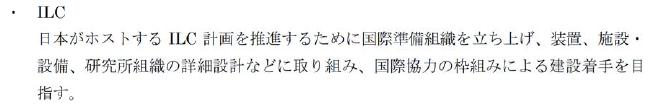 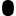 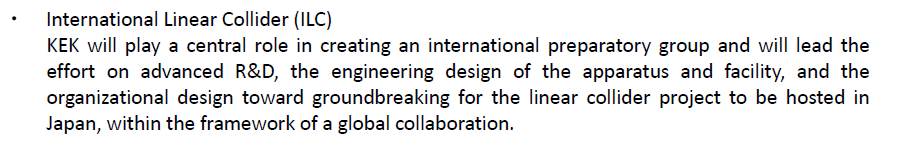 General remarks
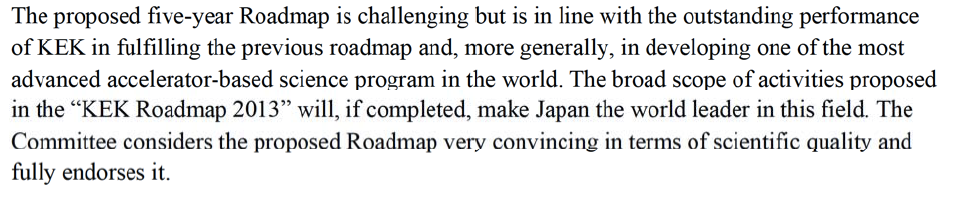 Comments on ILC
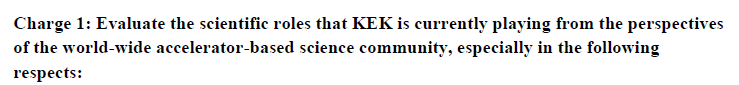 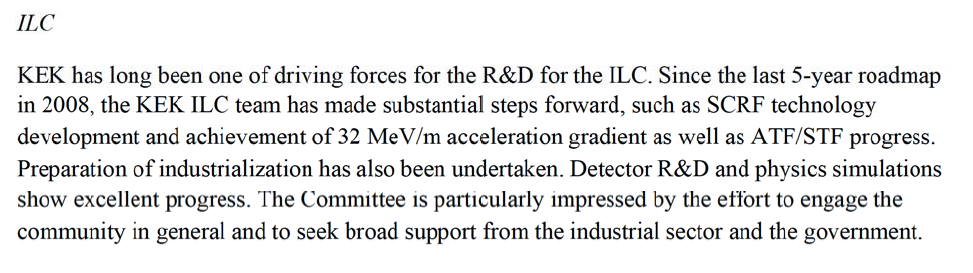 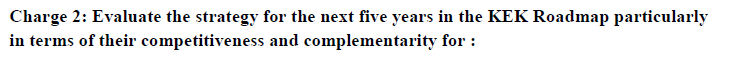 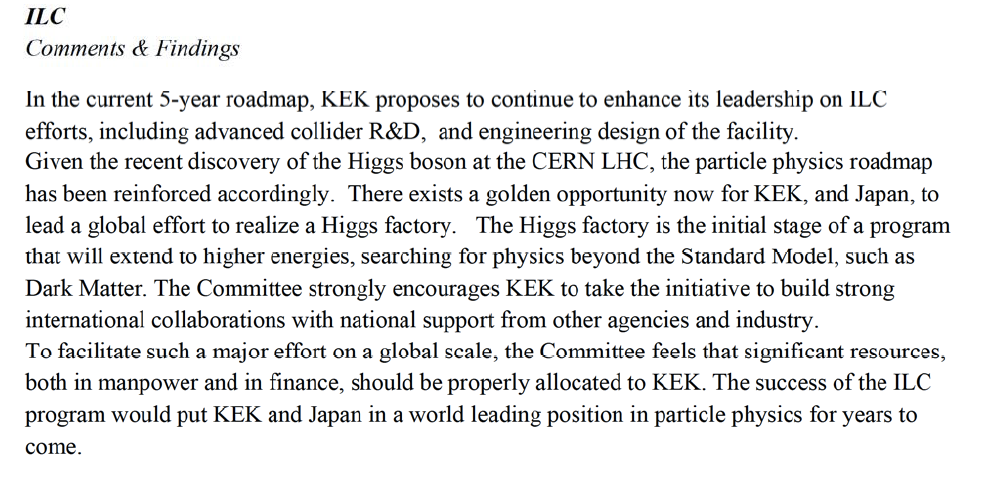 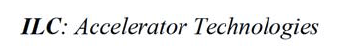 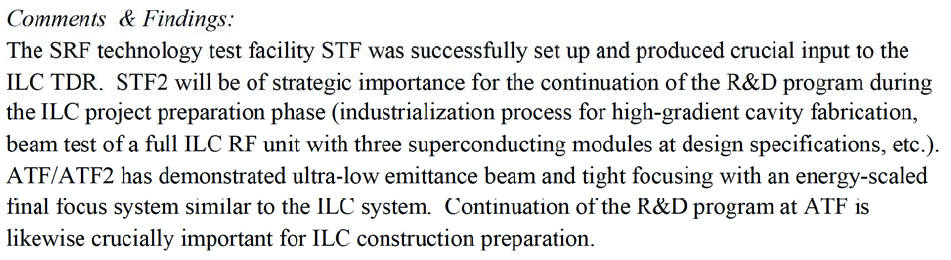 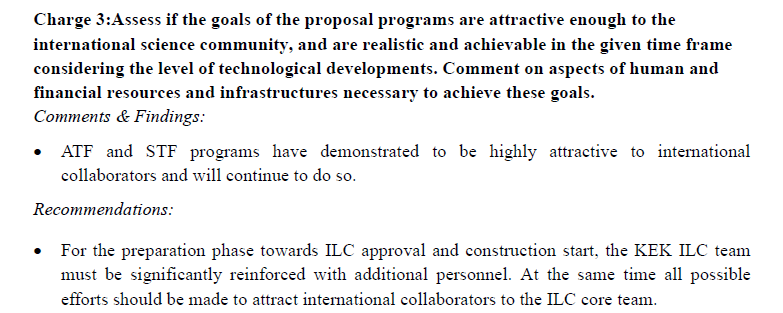 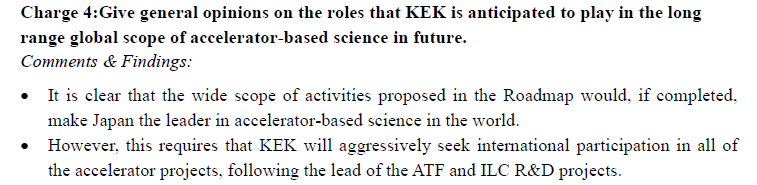 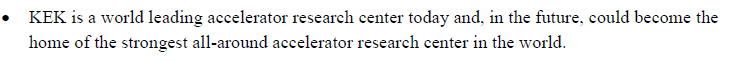